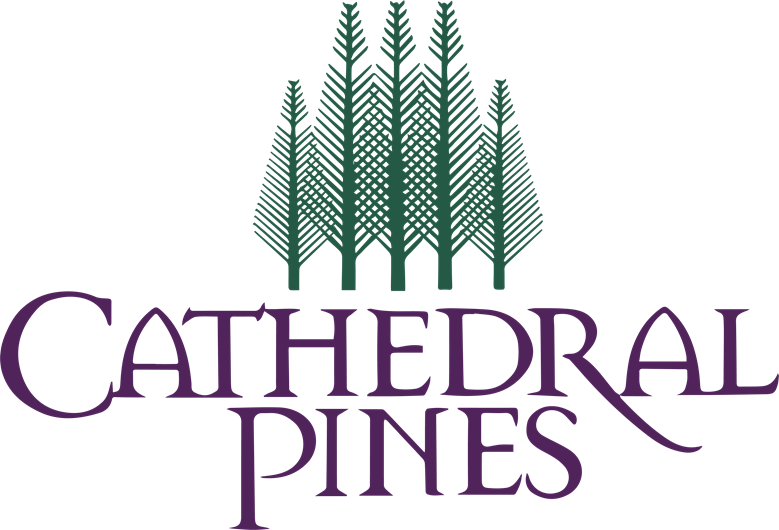 February 21, 2023
Welcome to the Cathedral Pines Metro District Board’sSecond Annual Resident Meeting!
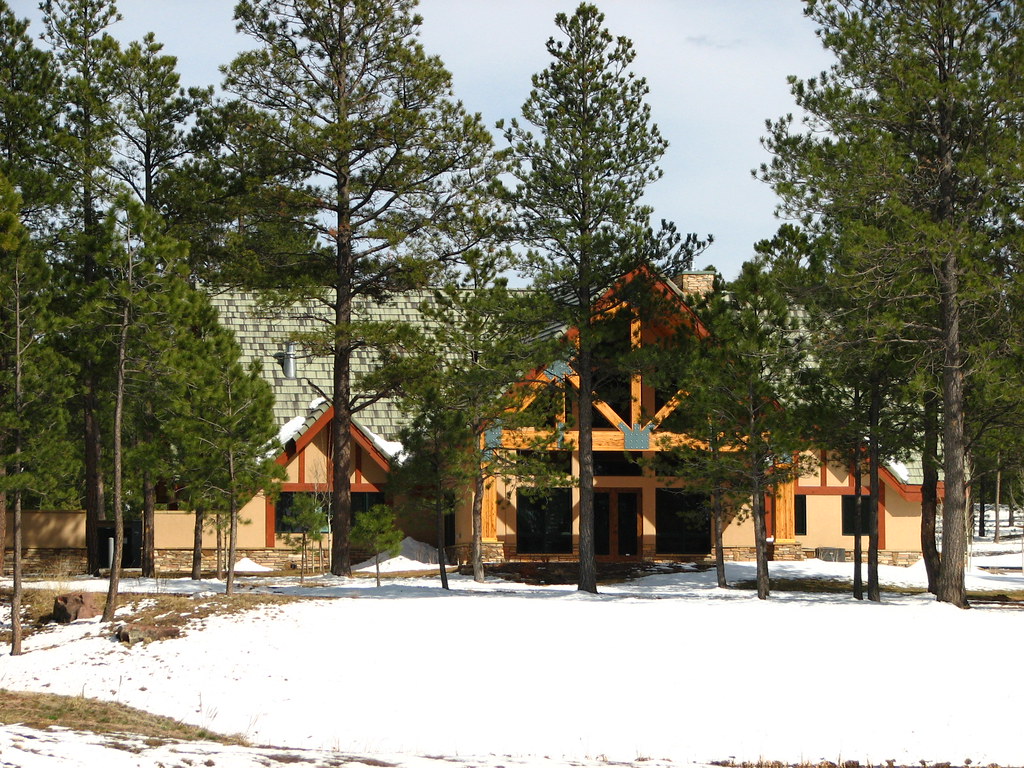 Agenda
Introductions
Current Metro District Board Members and Guests
Who Does What?  
Metro/HOA/El Paso County
Board Accomplishments in 2022 by Area of Responsibility
Board Objectives for 2023
Long Term Strategic Issues for Community
Nearby Community Update
Board Member Openings/Election Process
Financial Report
Open Forum
Adjournment
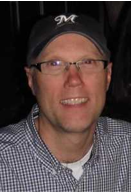 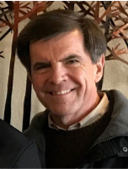 Metro District Board of Directors 2022/23
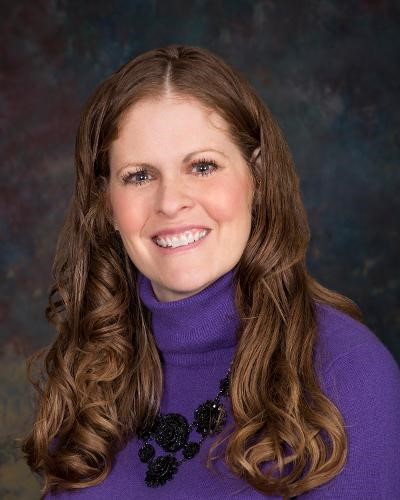 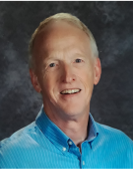 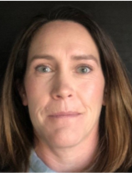 Metro District Board of Directors 2022/23
Primary Areas of Responsibility

Bill Heeter – General Board Management, Landscaping, Newsletter, Special Projects

Rick Stauch – Joint Community Engagement Committee, Special Projects

Debbie Perry –Financial Reporting, Bonds, Payables

Ecton Espenlaub – Trails, General Maintenance

Lynn Shepherd – Lodge Operations
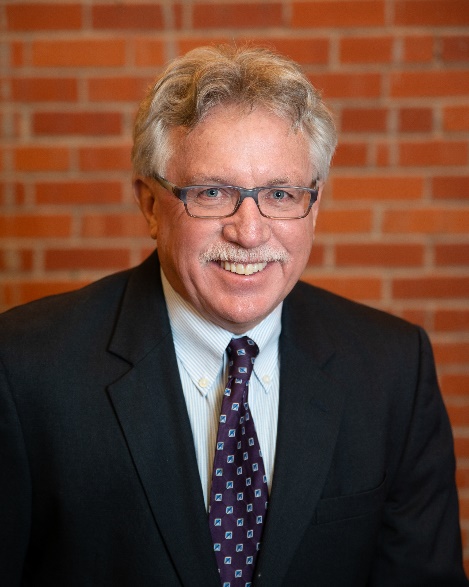 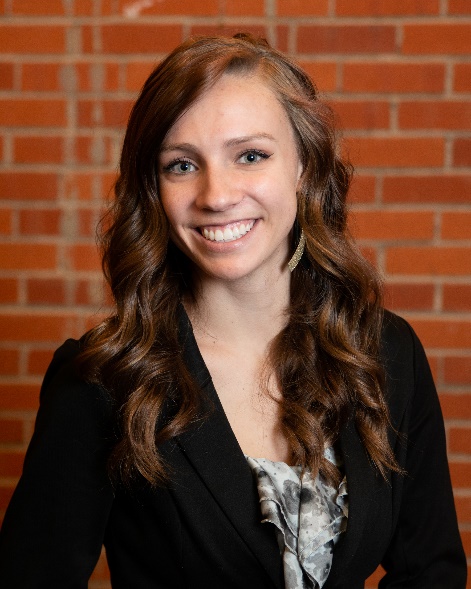 The Walker-SchoolerDistrict Management Team
Primary Responsibilities
Public Reporting: Agendas, Minutes, Meeting Dates, Board Resolutions
Governmental Policy Guidance and Reporting
Legal Liaison
Budgeting and Financial Reporting, including External Audit Management
Assistance with all Agreements, RFPs and Grant Applications
Accounting and Bookkeeping services
Official Custodian of Records
New 2023 added Responsibilities
Day-to-day Community Operations (Landscaping, Repairs & Maintenance)
Communications with Service Providers, Lodge Management
Project Execution and Follow-up
Kevin Walker
President of WSDM
Rebecca Harris
District Manager
WSDM - Contact Information​
Phone: 719-447-1777​
Email: Rebecca.H@wsdistricts.co​
Website: wsdistricts.co
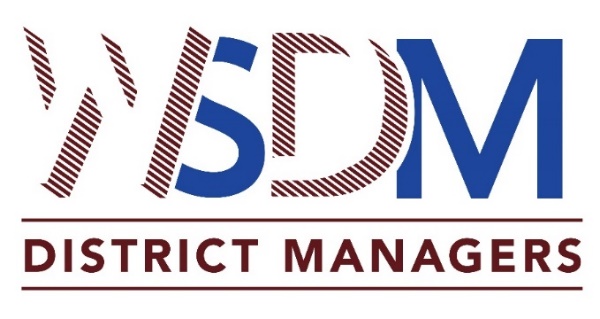 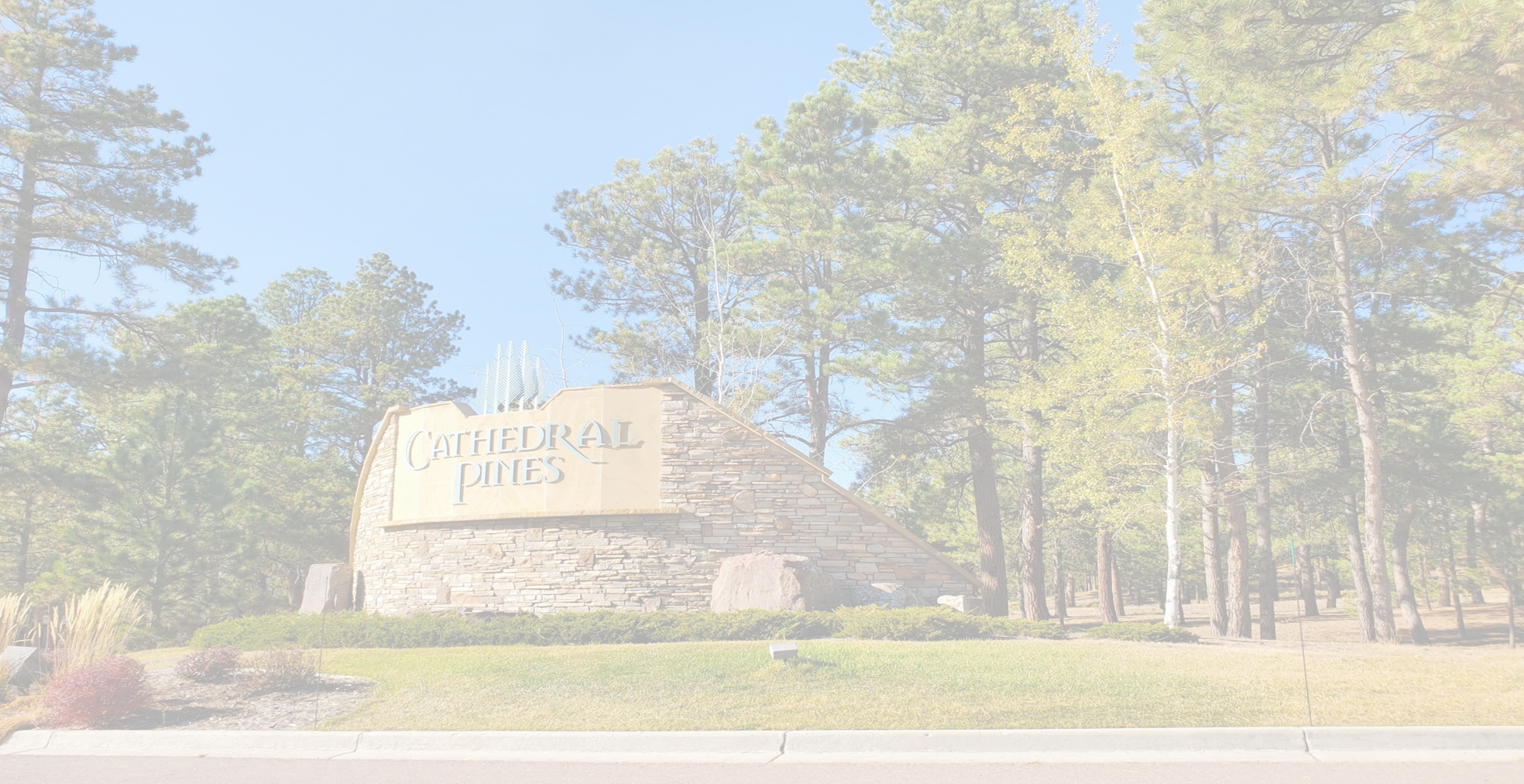 Who Does What?Metro District Services Include:
Operations and maintenance of the common areas, landscaping, medians, ponds, trails (in conjunction with El Paso County), mailbox area, and Vessey storage shed
Lodge Operations; interior and exterior maintenance including landscaping, parking, and snow removal; Lodge rentals, financial performance and capital improvements
Repayment of bonds for initial infrastructure and improvements with property tax revenue
Secondary responsibility for snow removal on Cathedral Pines (first pass)
Metro District budget management and bill payment
Manage insurances for Property & Liability, as well as Board of Directors coverage
All Metro District tasks consolidated under WSDM – District Managers effective this January 1, improving communication and reducing management costs
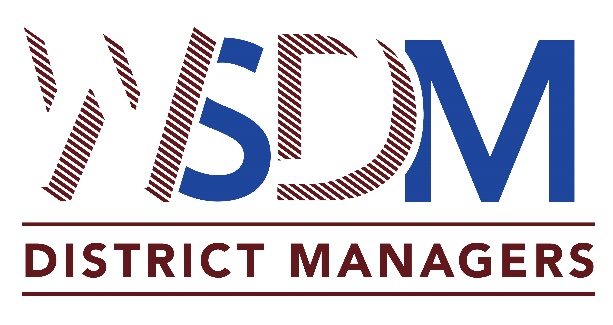 cathedralpines.colorado.gov
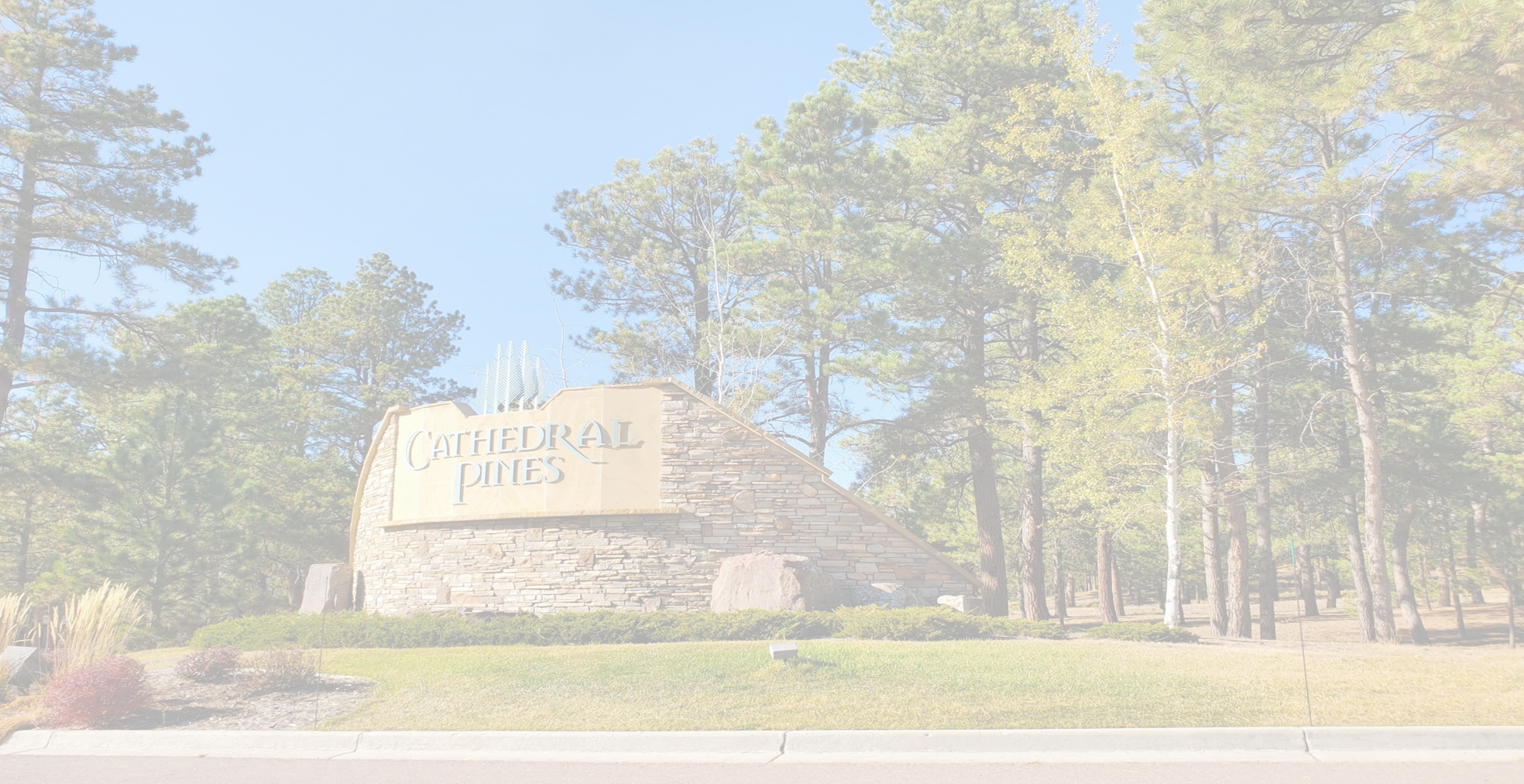 Who Does What?Homeowners Association Services Include:
Community Activities, including Social, Forestry Health, and Conducting Annual Homeowners Association Meeting
HOA Budget Management/Assessment Collection
Invoice verification/monthly financial reporting
Trash Collection Management
Community Governance/Covenant Resolution
Fine/Lien Authority
Architectural Control Committee
Water Augmentation Plan Monitoring, including collection of well readings for the State Water District 
	(Due annually each October 31st)
Insurance for Liability, Directors & Officers; and Property for Monuments
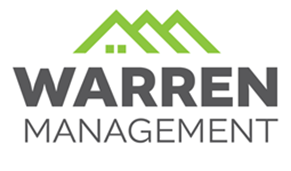 portal.warrenmgmt.com
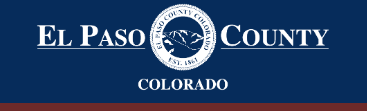 Who Does What?
El Paso County is responsible for:
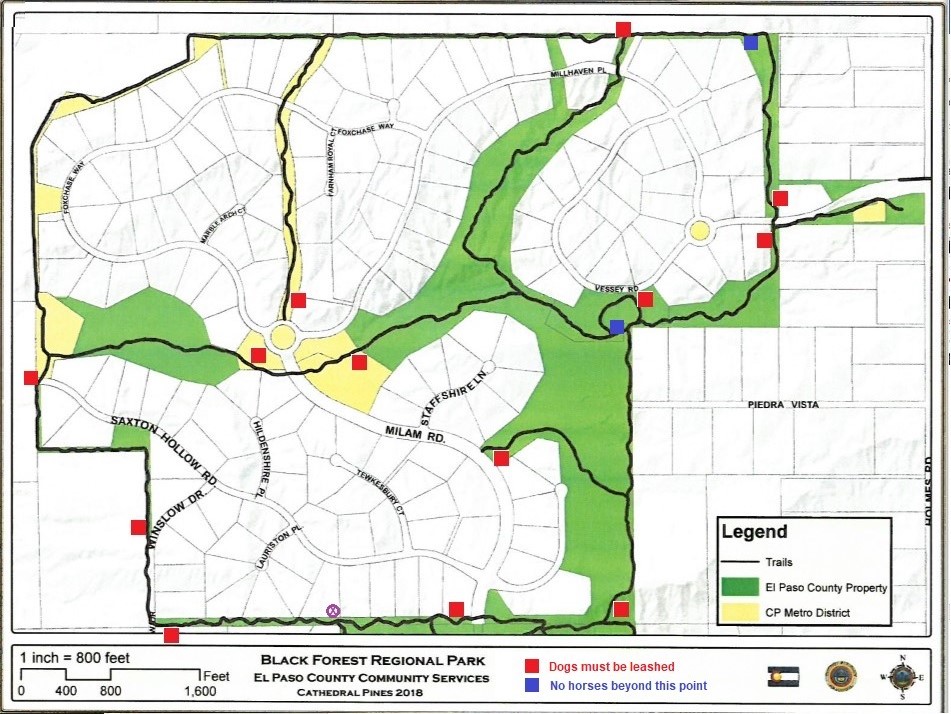 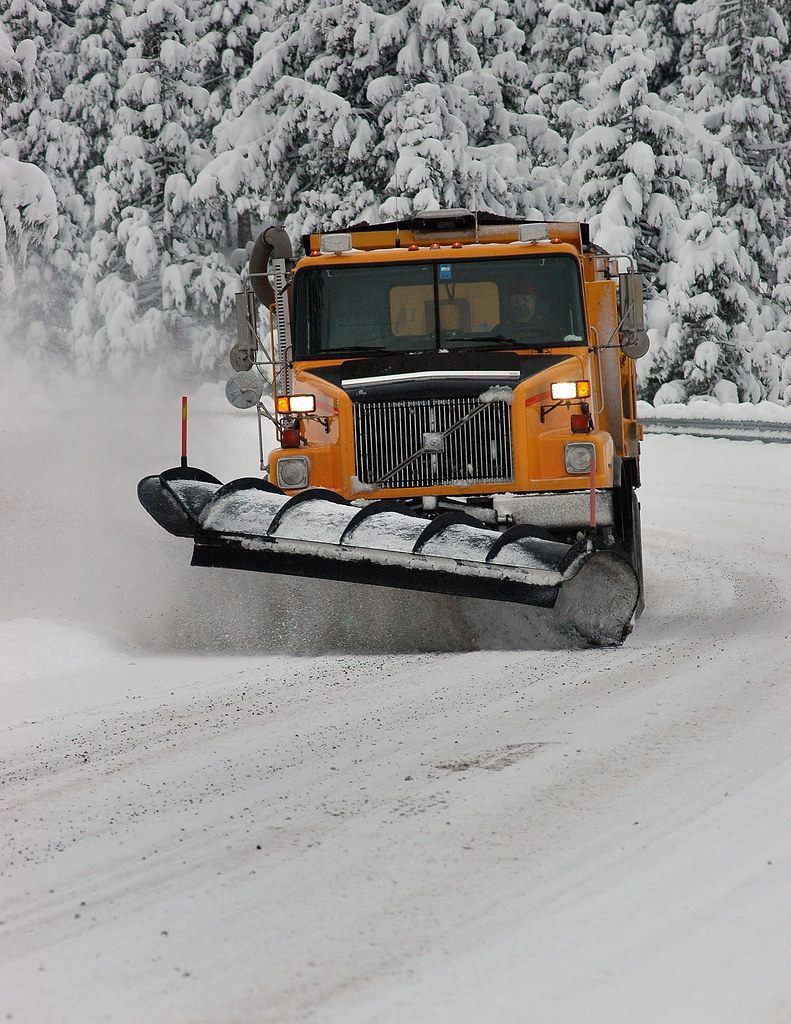 Roads – Repairs and Maintenance
Curbs/Gutters- Repairs and Maintenance
Trail System Repairs and Maintenance (in conjunction with Metro District)
Weed Control Along Right of Ways
Drainage Along Right of Ways
Primary Responsibility for Snow Removal on CP roads
Weed Control on County Properties
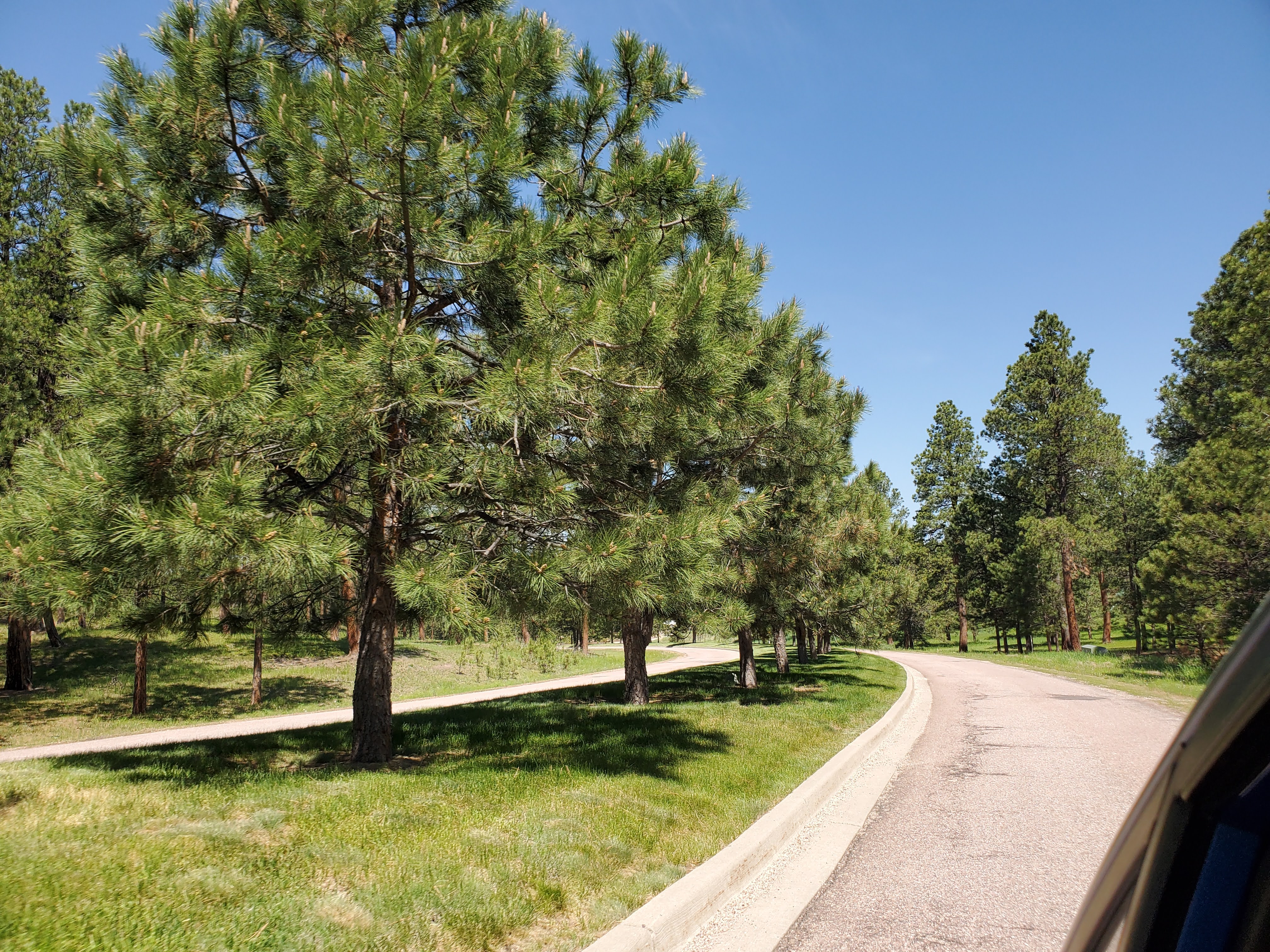 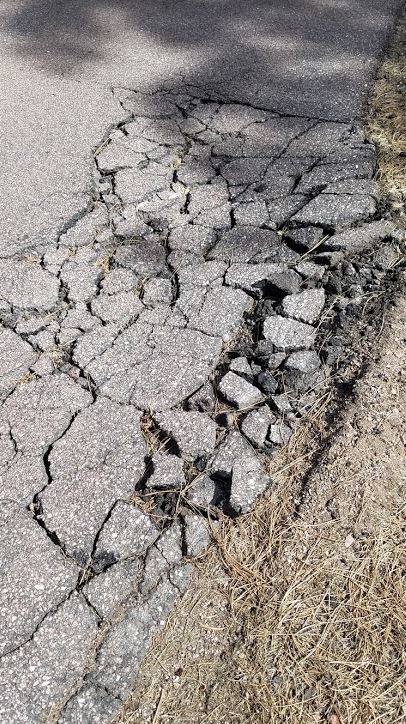 citizenconnect.elpasoco.com
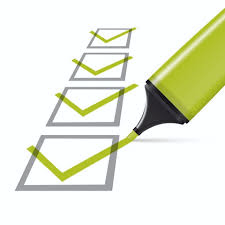 2022 Metro District Accomplishments
Landscaping
Expanded areas of mowing
Roadsides
Lower Vessey Pond Area
NE area adjacent to Flying Horse North
Development of Long-Term Landscaping Plan approved by residents in Spring survey
Based upon community survey, developed irrigation system replacement plan; solicited bids and vetted contractors
Roundabouts clean-up
Assumption of full responsibility for both Spring & Fall chipping program
Winslow entrance clean-up
Tree trimming along Milam Road
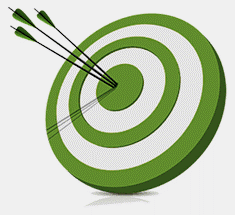 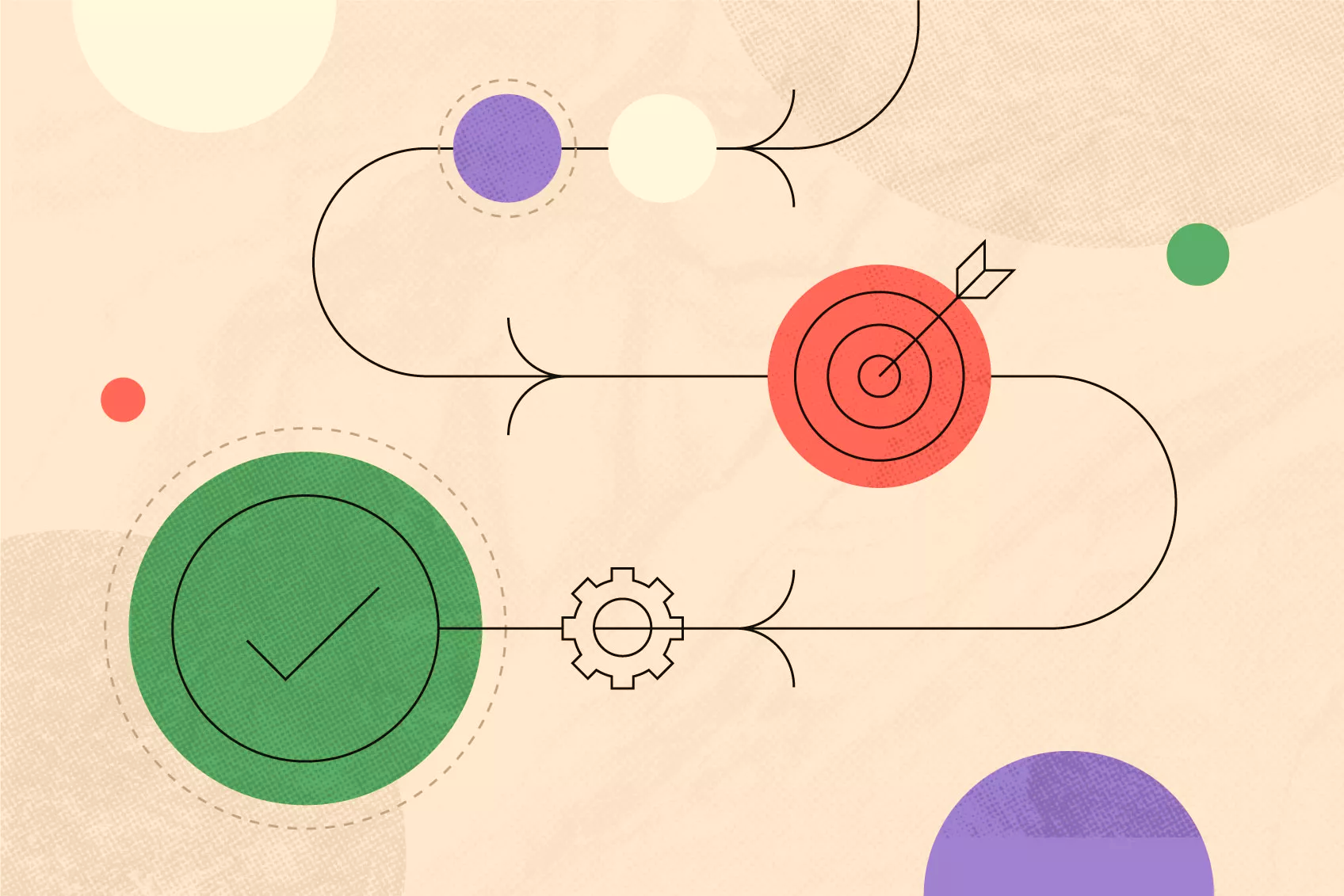 2023 Metro District Objectives
Landscaping 
Implement first phase of long-term landscaping plan per Spring 2022 resident survey
Award contract for replacing Milam irrigation; oversee completion of project
Replace shrubs on Milam with native, less            water-dependent varieties
Develop roadside seedling mitigation program
Continue sponsorship of semi-annual chipping program
Develop mistletoe abatement program
Assume management of all three entrance monuments from HOA
2022 Metro District Accomplishments
Trails and Maintenance
Three re-routes on interior trails
Created a new connecting trail from 
	     Saxton Hollow East
Weed Reduction north of Vessey
Removed dead trees
Repaired inflow of water to lower  Milam pond to restore water levels
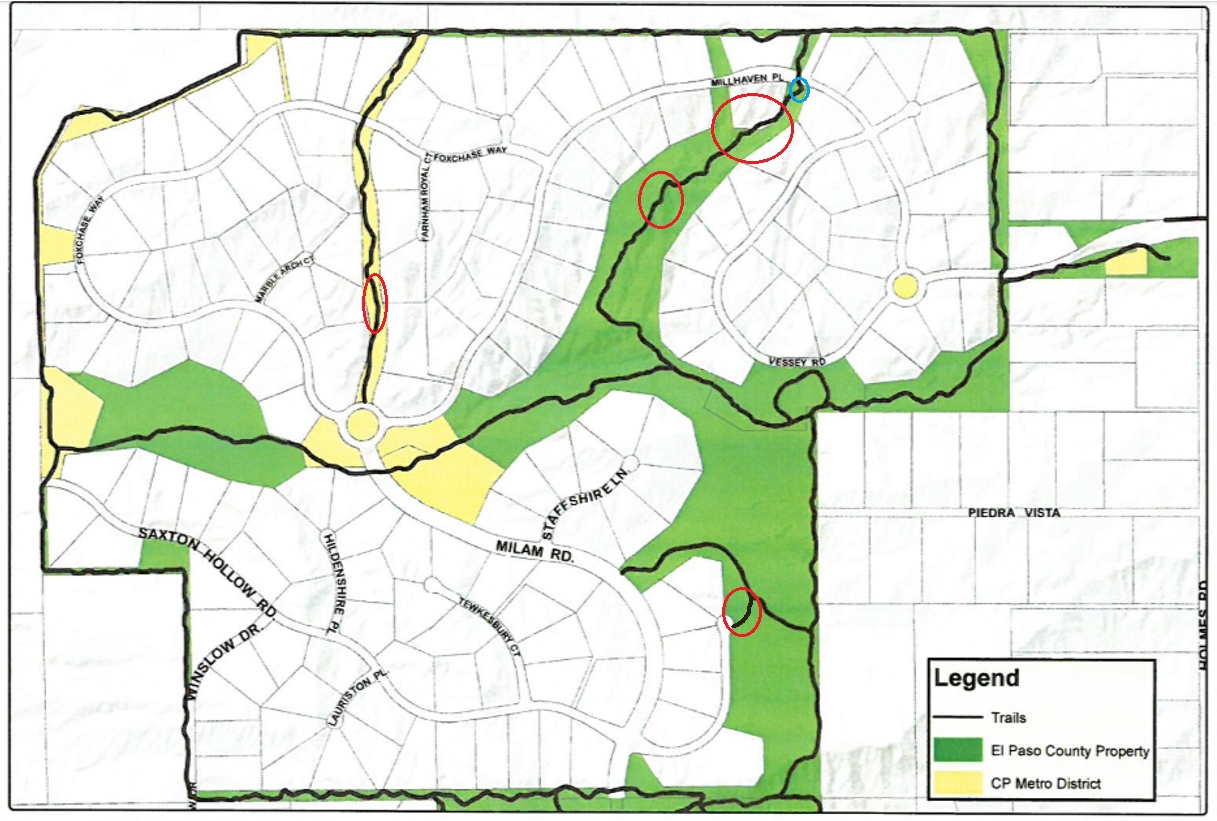 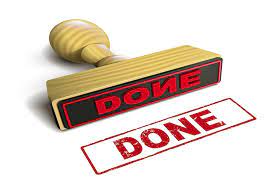 2023 Metro District Objectives
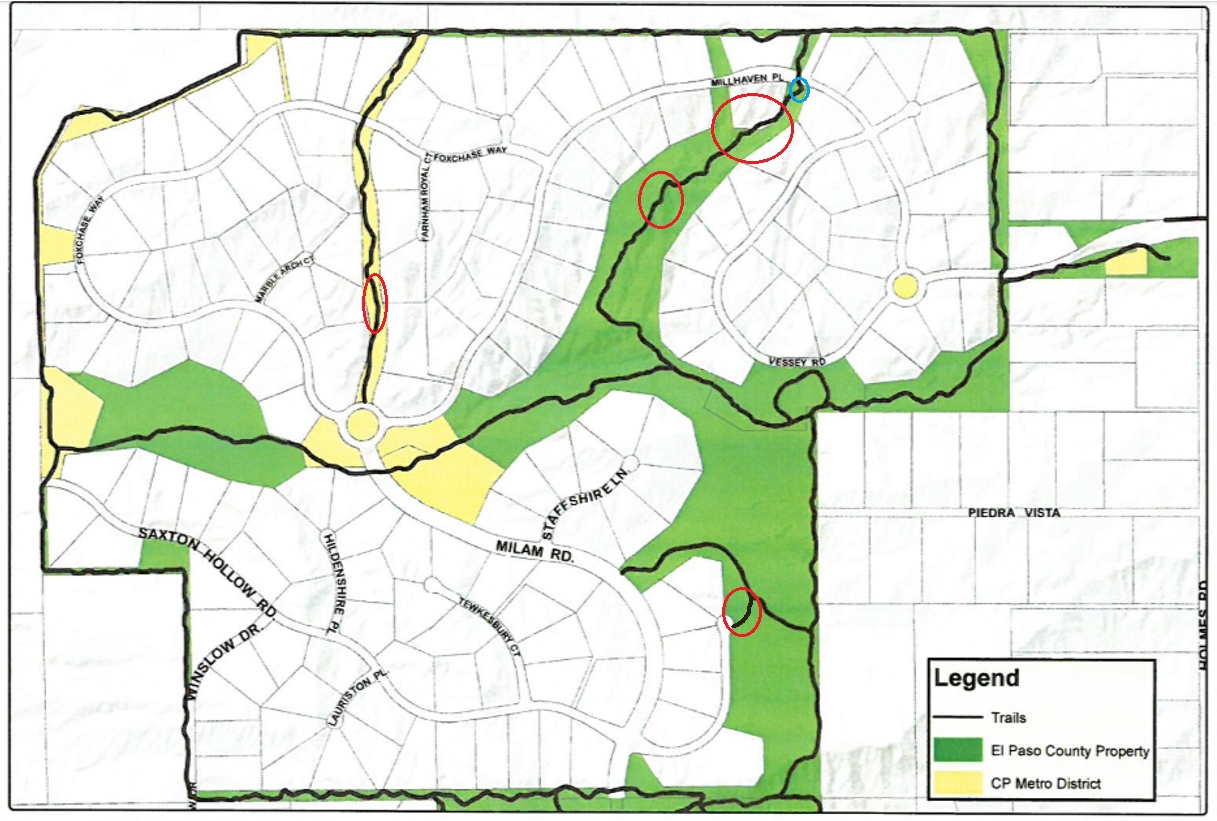 Trails and Maintenance
Erosion repair south of Millhaven
Erosion and weather maintenance
Remove cattails from the top of the north water feature
Repair lower Milam pond liner
Remove dead trees near the barn
2023 Metro District Accomplishments
Lodge Operations
Interviewed and hired new Lodge Management Company (VenQ) in February ‘22
Conducted mid-year open house for suppliers, renters
Developed marketing plan for 2023 implementation
Held late-year open house for Colorado Springs Chamber of Commerce
Causes of bookings shortfall vs. budget; 
Management change early in year
Transition out of COVID
Bookings take place year in advance 
	(result of 2022 bookings seen in 2023)
Phone communications issues

(continued)
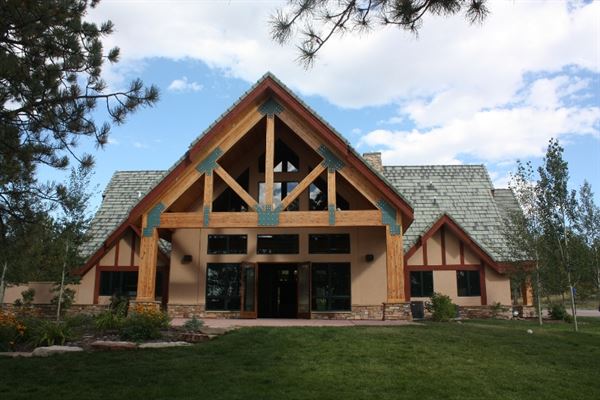 2022 Metro District Accomplishments
Lodge Improvements
Replaced flooring
Resealed exterior wood
Removed entrance wall; installed new countertop
Installed patio lights on rear patio
Purchased new chairs to replace plastic
Replaced broken ice machine with like-new
Replaced security and fire alarm systems
Upgraded audio system within Lodge
Sold kitchen appliances and plastic chairs; proceeds returned to budget
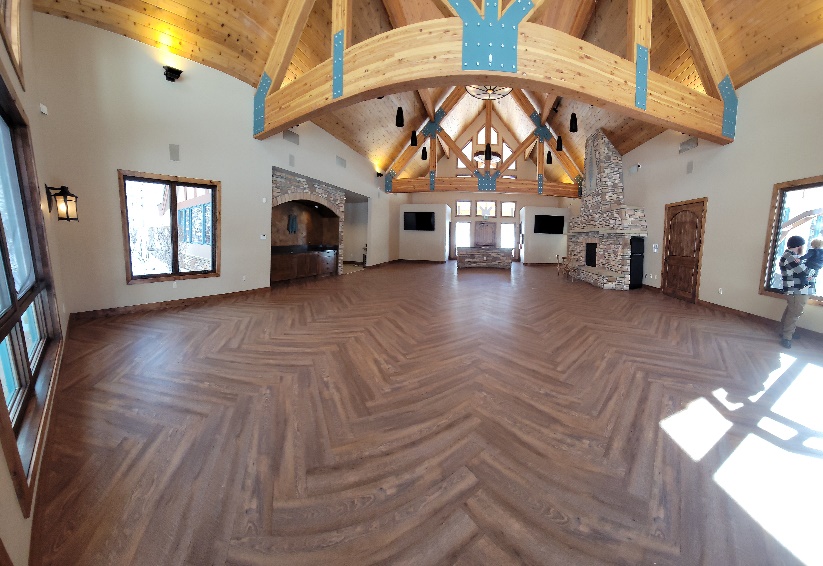 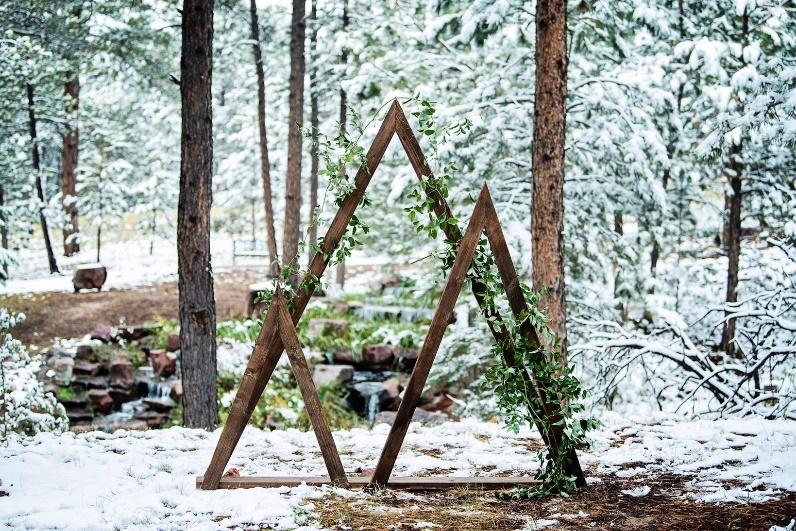 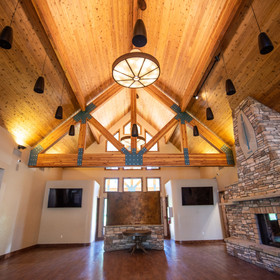 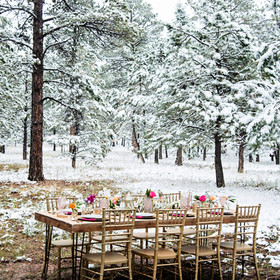 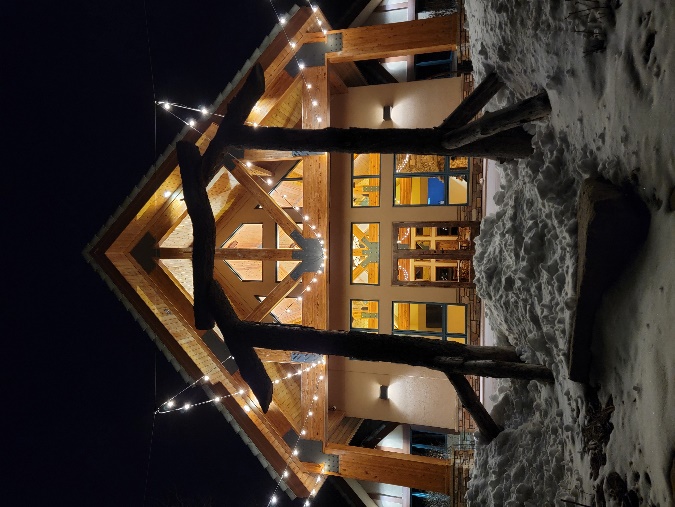 2022 Lodge Community Usage Recap*
Metro Board Meetings                          10
Support for HOA Events:
HOA Governance  Meetings     11
HOA/ACC Board Meetings     18
Joint Comm. Engagement           5
HOA Poker Night                        5
HOA Bunko                                 7
HOA Family Movie Night          1
Recycling Event                           1
Trick or Treat Event                     1
Resident Private Events                         15      
Resident-Sponsored Comm. Events       4
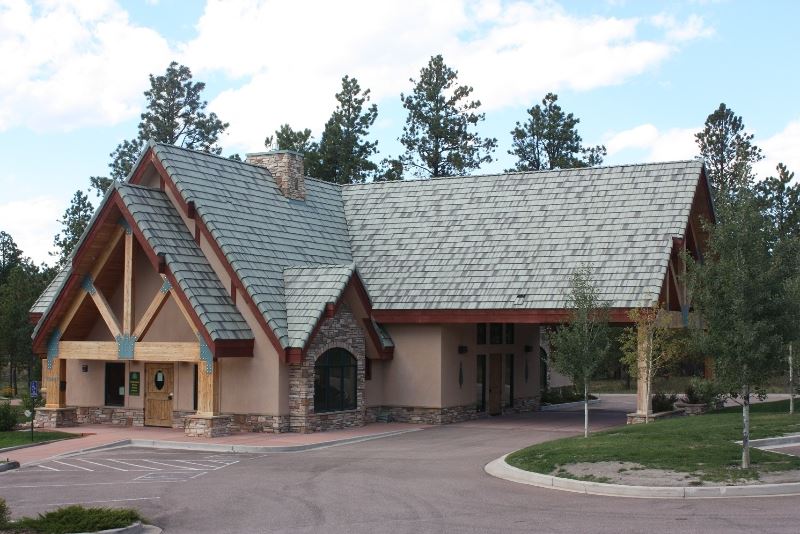 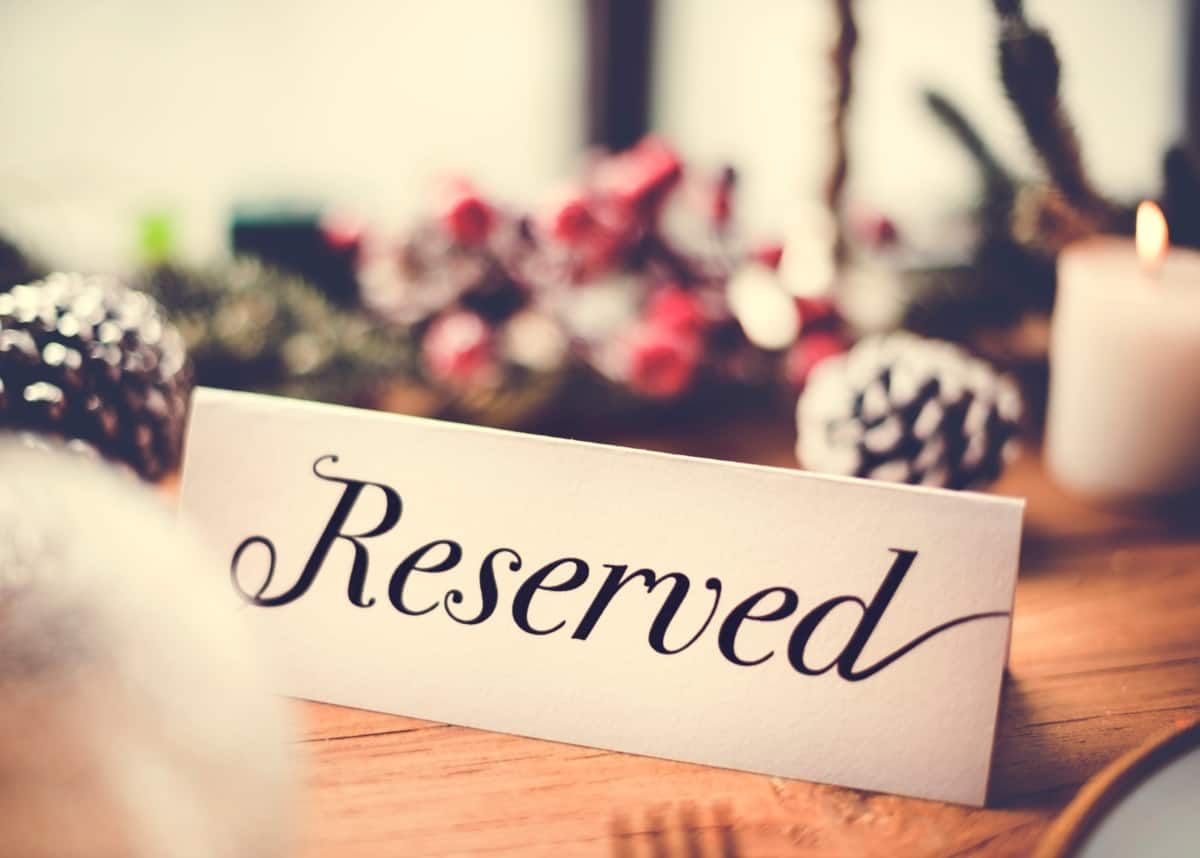 2023 Metro District Objectives
Lodge Operational Objectives
Develop New Lodge Management Plan; division of responsibilities:
Bookings Manager
Hire External Professional Marketing Company
Implement Management Improvement Plan 
Expand Marketing Plan to Include Business/Retreats
Complete installation of new audio system on rear deck (noise suppressed for neighbors)
Install seasonal decorations to coordinate with 
		HOA
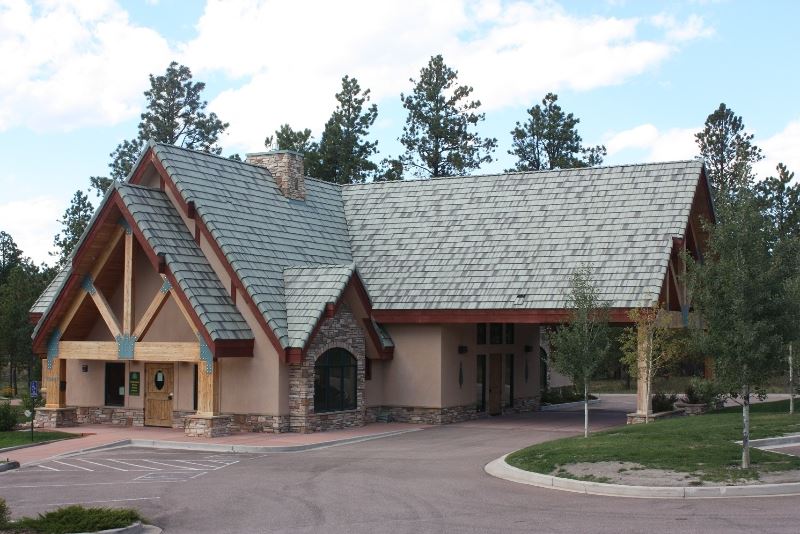 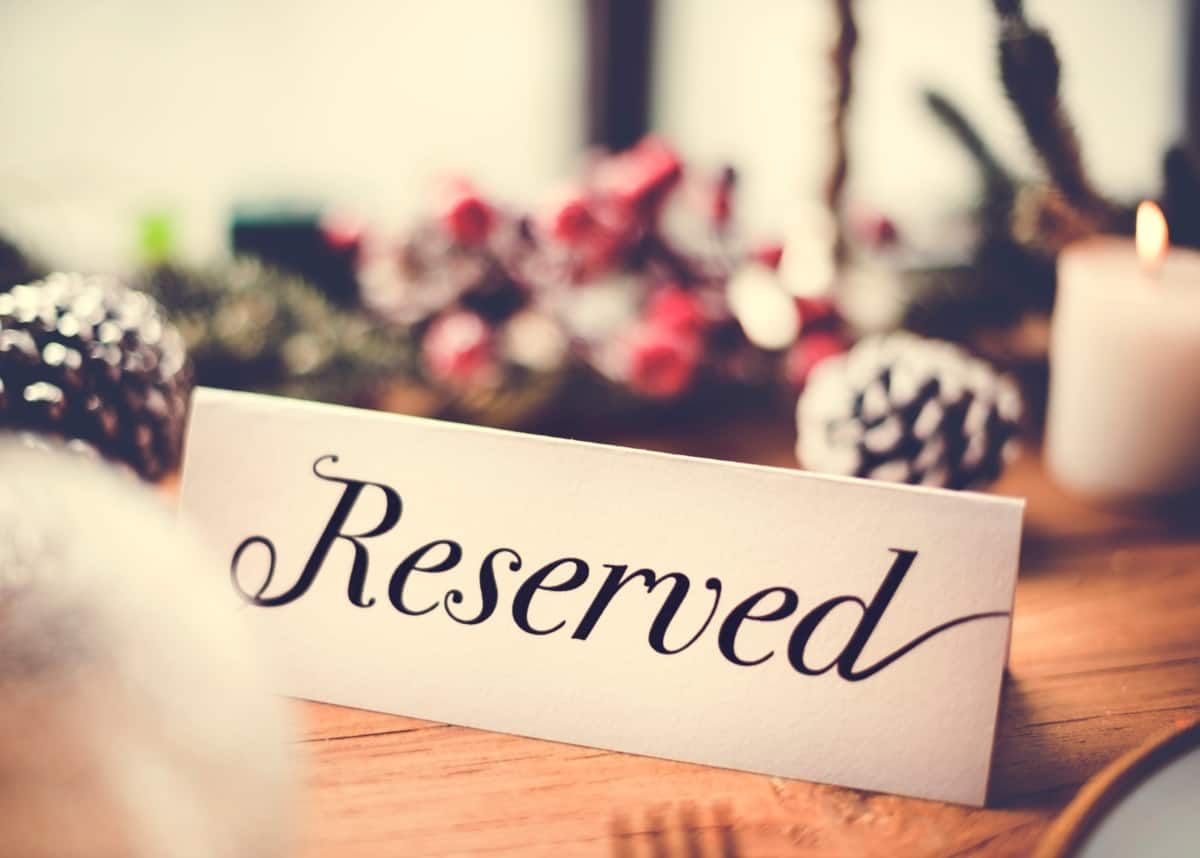 2022 Metro District Accomplishments
Nearby Community Issues
Flying Horse North 
Approved sketch plan
Average density of 0.9 acres per residence
225 Room luxury hotel with 50 golf casitas/flats
Communication and Representation Before County
Planning Commission Presentation
Board of County Commissioners Presentation
Adjacent Community Meetings
Monitored development of The Estates at Cathedral Pines
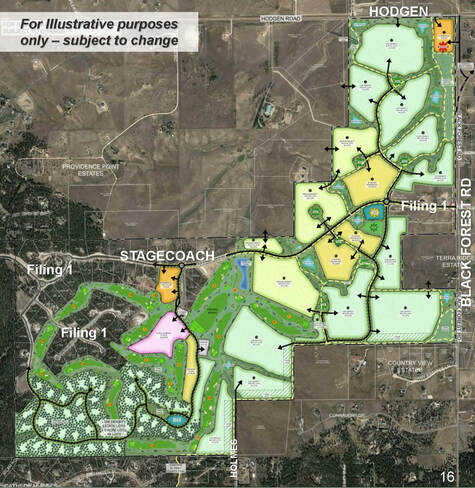 Flying Horse North
Cathedral Pines Metropolitan District
2023 Metro District Objectives
Continue to Advocate Responsible Development of Flying Horse North
Provide opposing presentations at all future county hearings
Continue to press for average density of 2.5 acres per house
Responsible use of water resources
Adequate traffic controls
Estates at Cathedral Pines
35 Acre parcel west of Winslow, south of Saxton Hollow
Total of 8 lots, each 4.25 acres
Average size of homes between 6,500 sf – 10,000 sf
Prices between $4 - $7 Million, including lot and full landscape package
Gifting easement on east side of development to continue Black Forest Regional Trail System
Presale of lots to begin in the next 60 days
Ground-breaking for infrastructure as early as June 2023
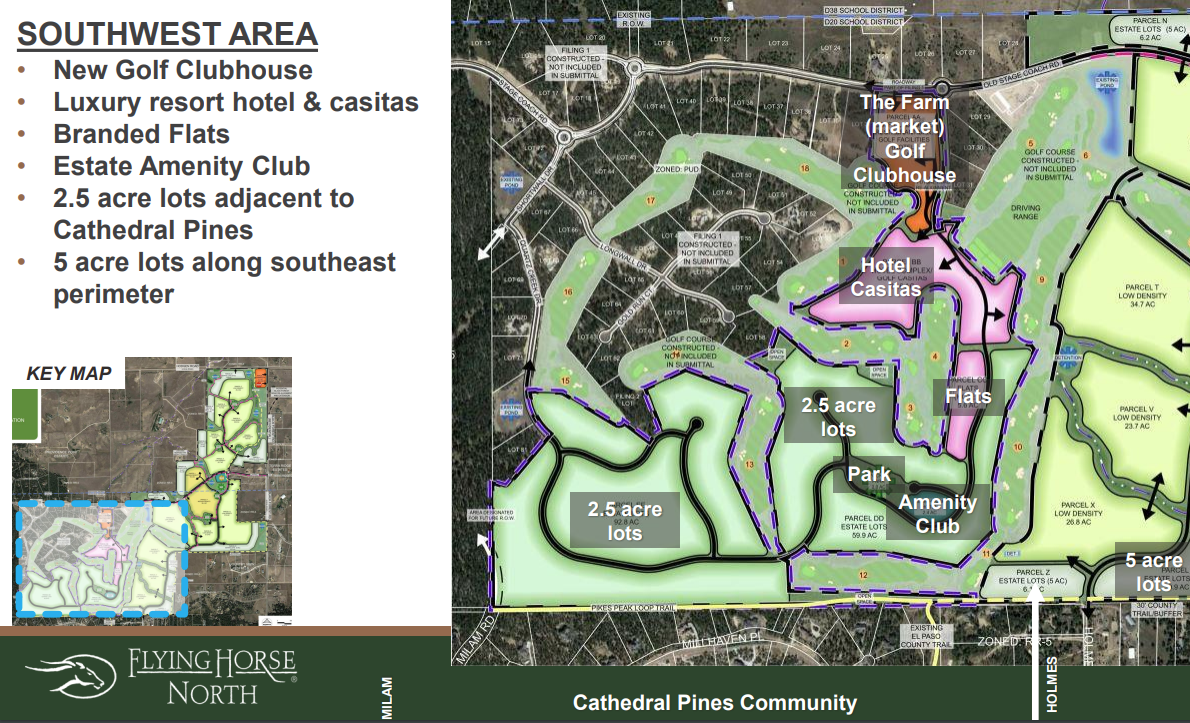 Presented at their September 2022 Presentation
https://www.flyinghorsecolorado.com/uploads/1/0/5/2/105273605/neighborhood_meeting-9-8-22_final.pdf
Major Issues Facing the Community
Lack of investment in environment and aesthetics to maintain upscale environment
Implications of irrigation system failure
Deterioration of ponds on lower Vessey from original condition
Road conditions deteriorating
Impact of traffic changes due to nearby developments/effects on entrances into community
Key Question:  What do we want our community to look like 
	                         10-20 years from now?
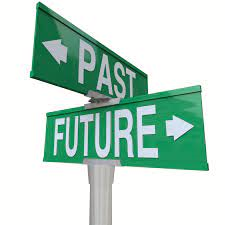 Long Term Strategic Issues for Our Community
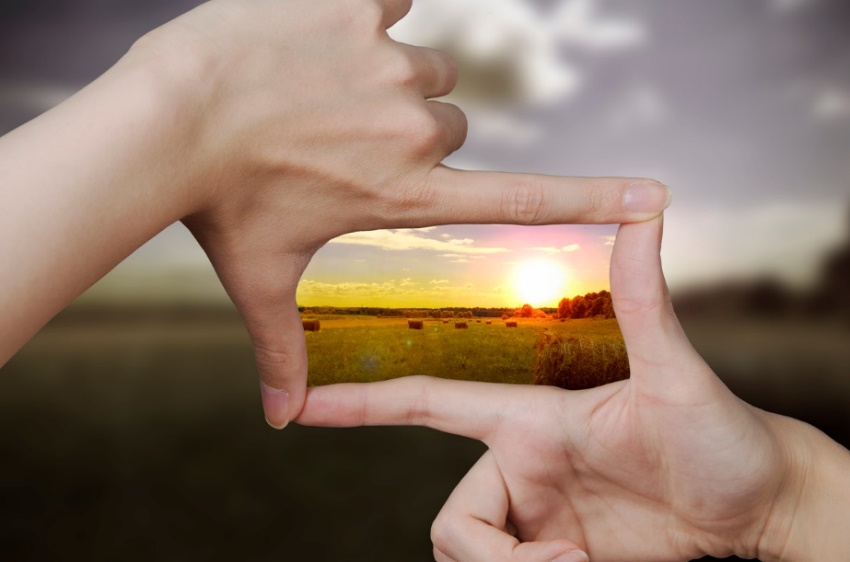 The Process
Preliminary Landscape Design Plan options presented at 2022 Annual Meeting for community feedback and voted upon by residents in Spring 2022 survey
Options presented included areas of primary focus, projects to be pursued, and what type of landscaping design (i.e., “green,” hybrid, or xeric) was desired for future landscape implementation
Electronic survey designed and executed by Landscape Design Consultants Kimley-Horn
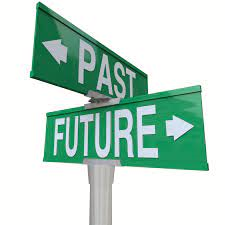 Long Term Strategic Issues for Our Community
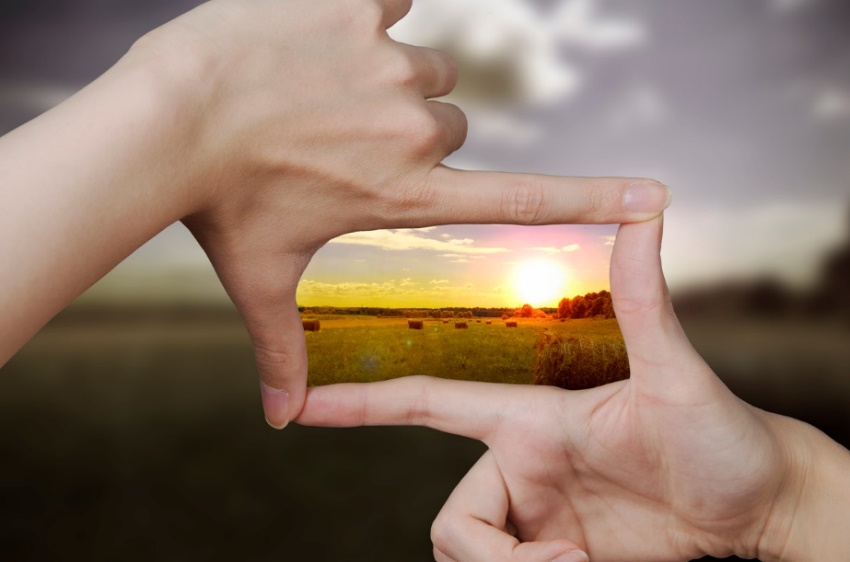 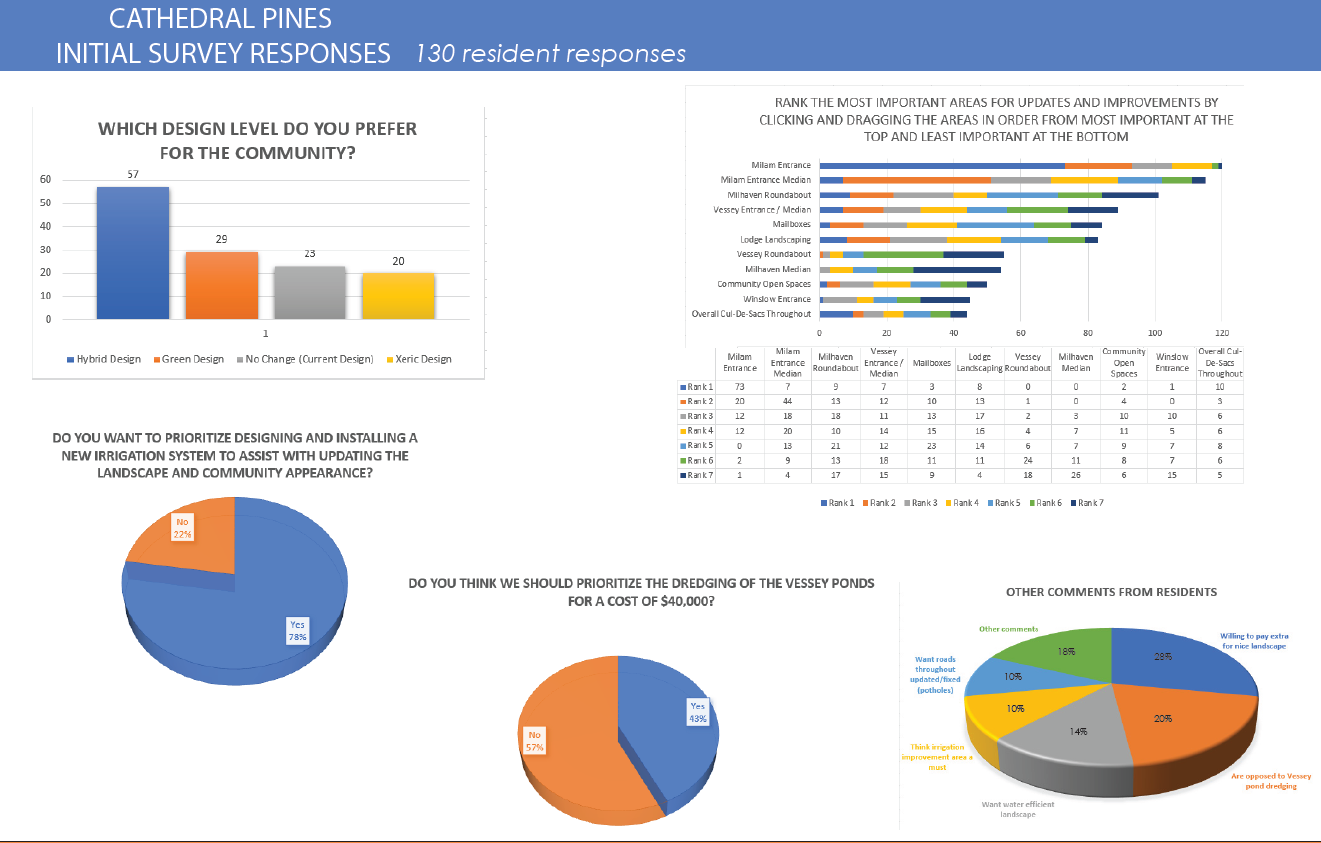 Survey Conclusions
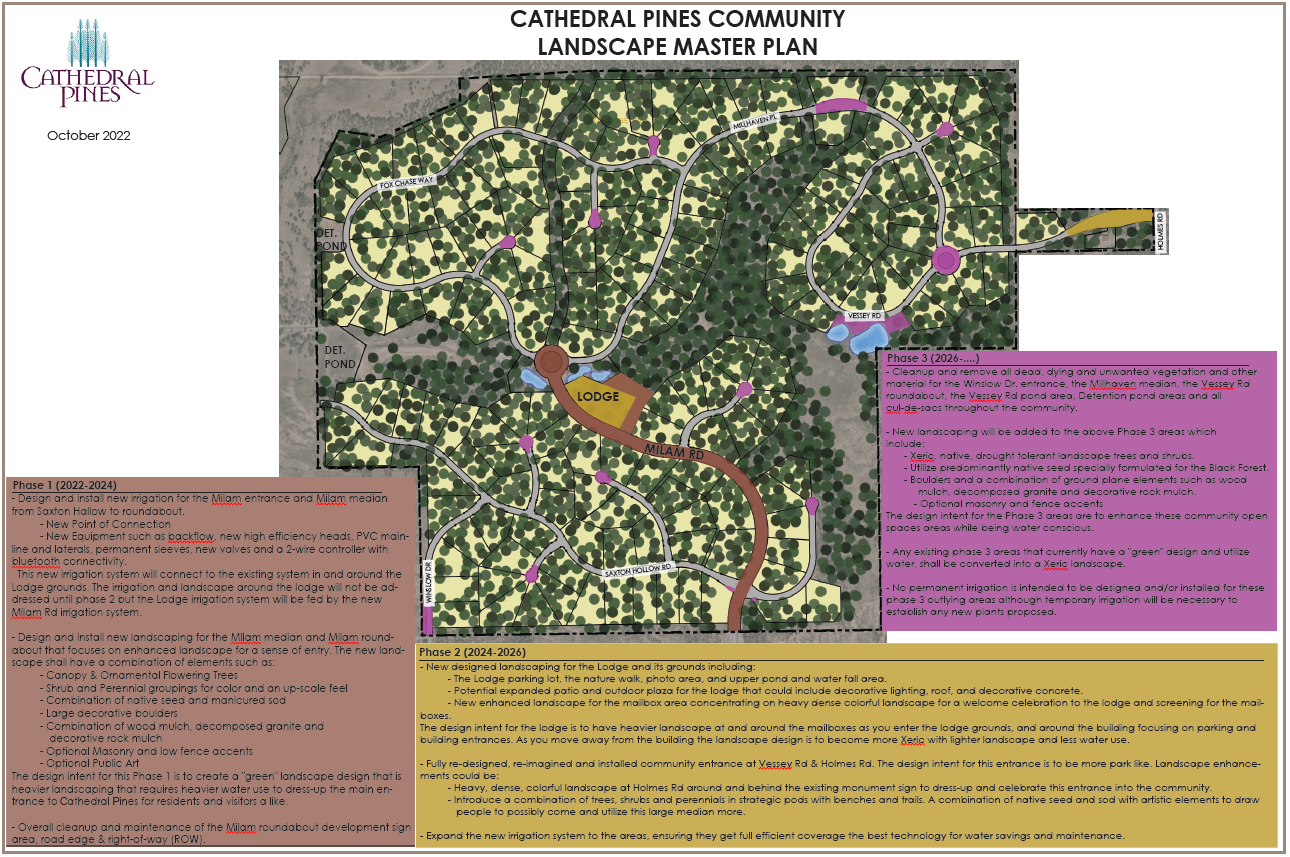 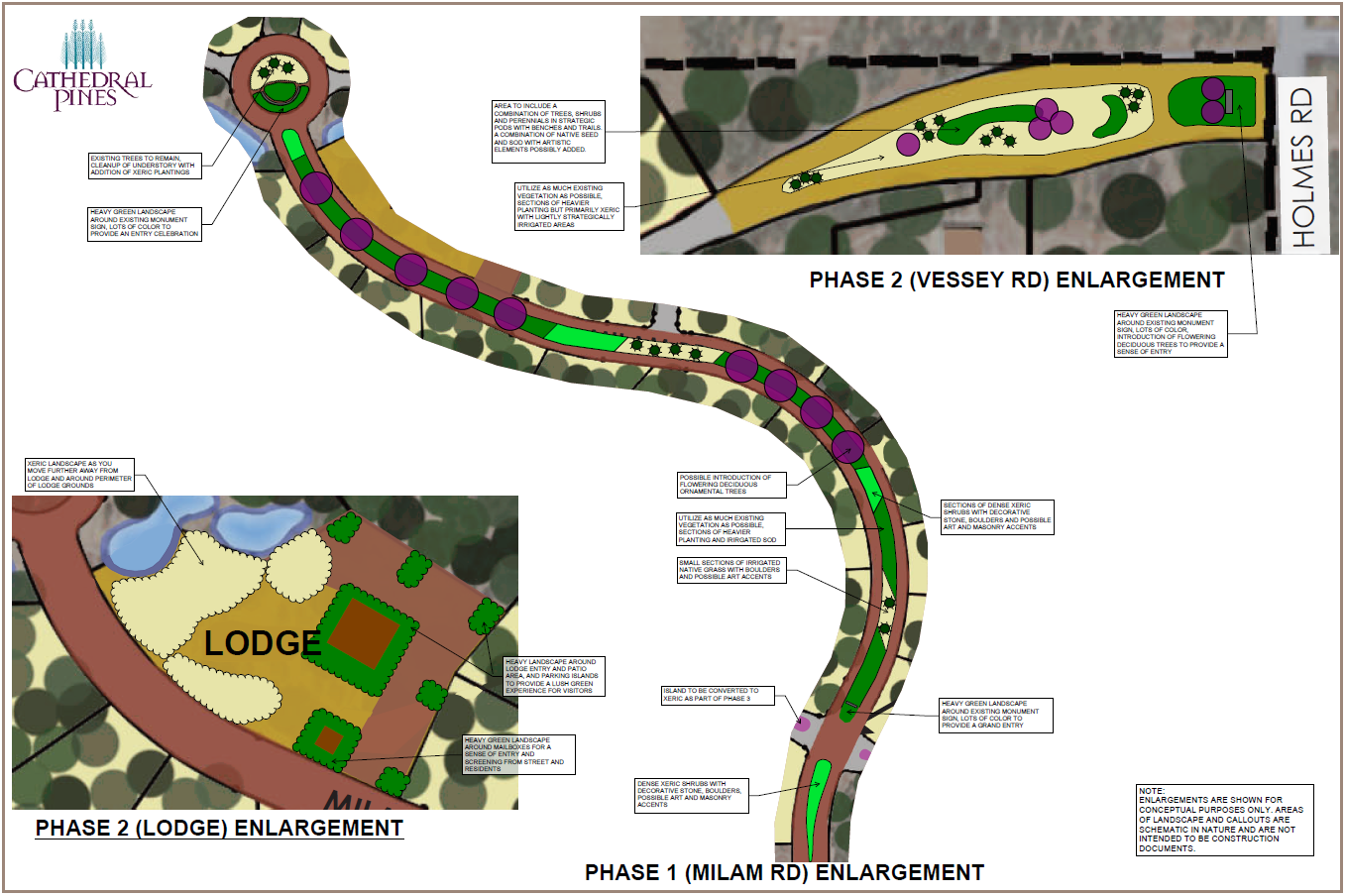 Status of Irrigation System Update
Technical Specifications developed and RFPs sent September 2022 to 7 potential bidders with November 1 deadline for submission
As of November 1, 2022 only 2 bids received
Bidding period extended through February 15, 2023, with 3 additional contractors solicited (10 in total)
 No additional bids received due to:
Complexity of project
Lack of labor force to execute
Prior commitments to other major projects
Two viable bidders considered by Board
$200,000 allocated for project in 2023 approved budget
Metro Board has applied for $25,000 State grant to facilitate replacement; decision on grant to be made in April 2023
Long Term Strategic Issues for Our Community
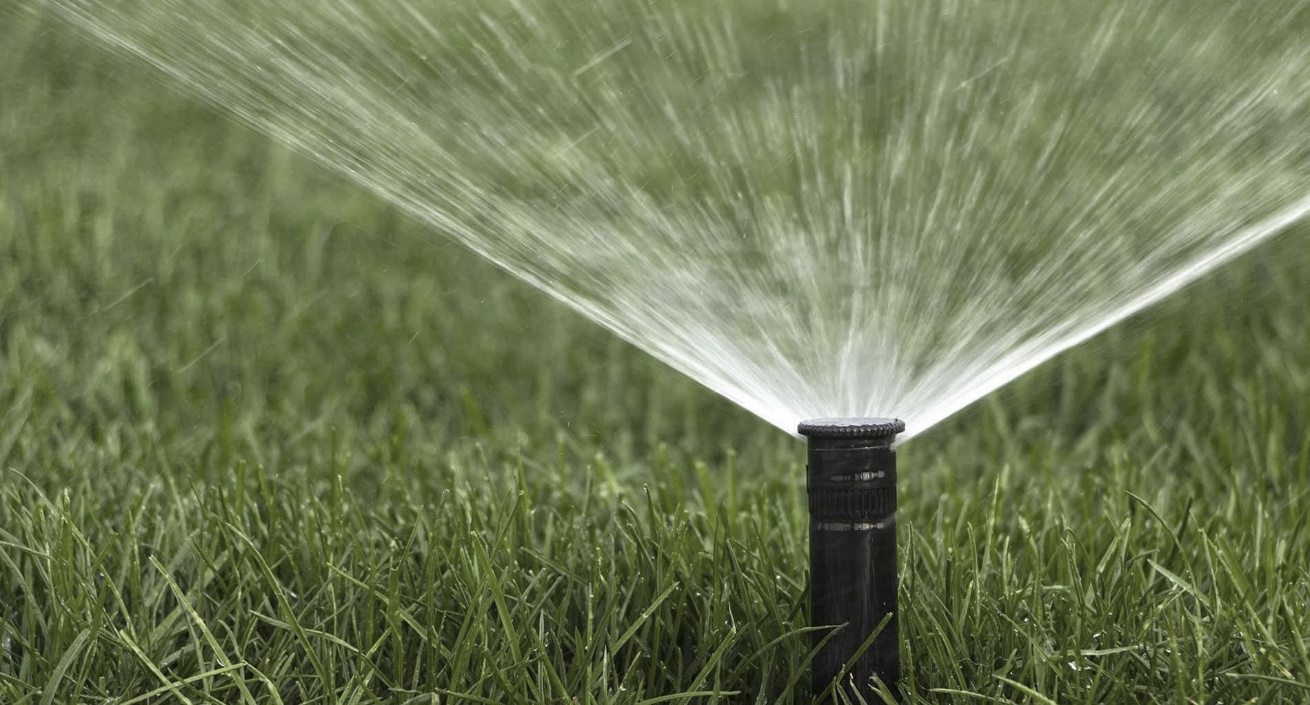 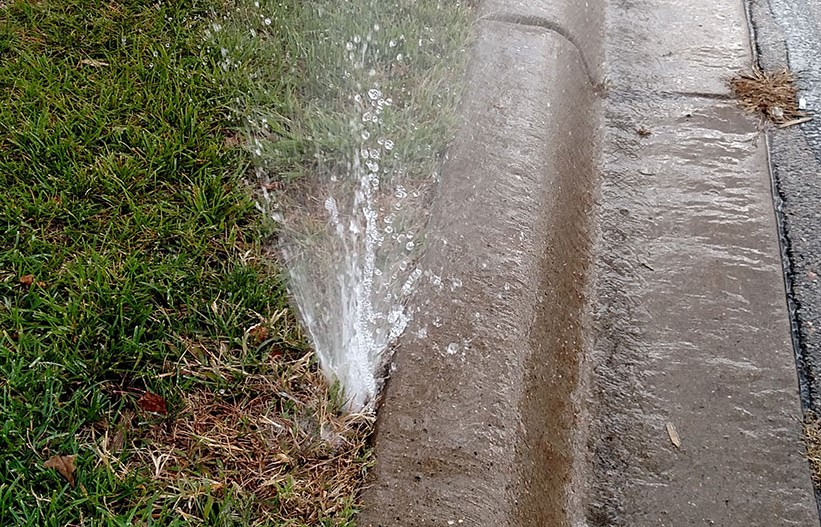 Long Term Strategic Issues for Our Community
Benefits of Replacing Current 	Irrigation System
Current system has frequent leaks/breakdowns, inefficiently uses water and does not adequately support planted growth
Reduces ever-increasing repair costs
New system maintains green entry into community
Much more efficient technology now available
Wind/rainfall sensors adjust watering levels
Centrally programmable
Modular; can be expanded for future needs
Replaces broken underground lines
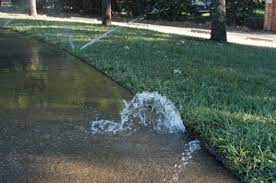 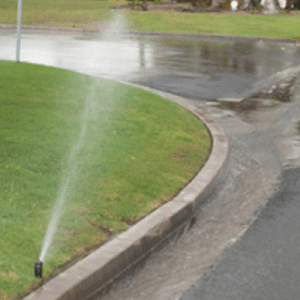 Cost of Replacing Current System
Existing system will be completely abandoned
Projected Project Cost: $200,000-$250,000
Contractor To Be Selected By March 20
Start Date:  May 2023 (depending upon weather)
Anticipated Completion Date:  August 2023
Financing:  None required
Objective: No additional fees, borrowing or assessments required to replace system
Long Term Strategic Issues for Our Community
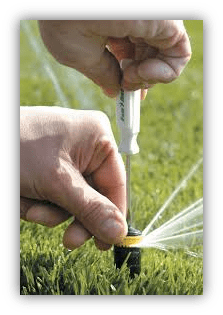 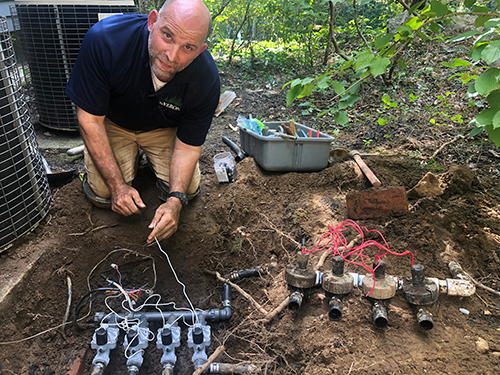 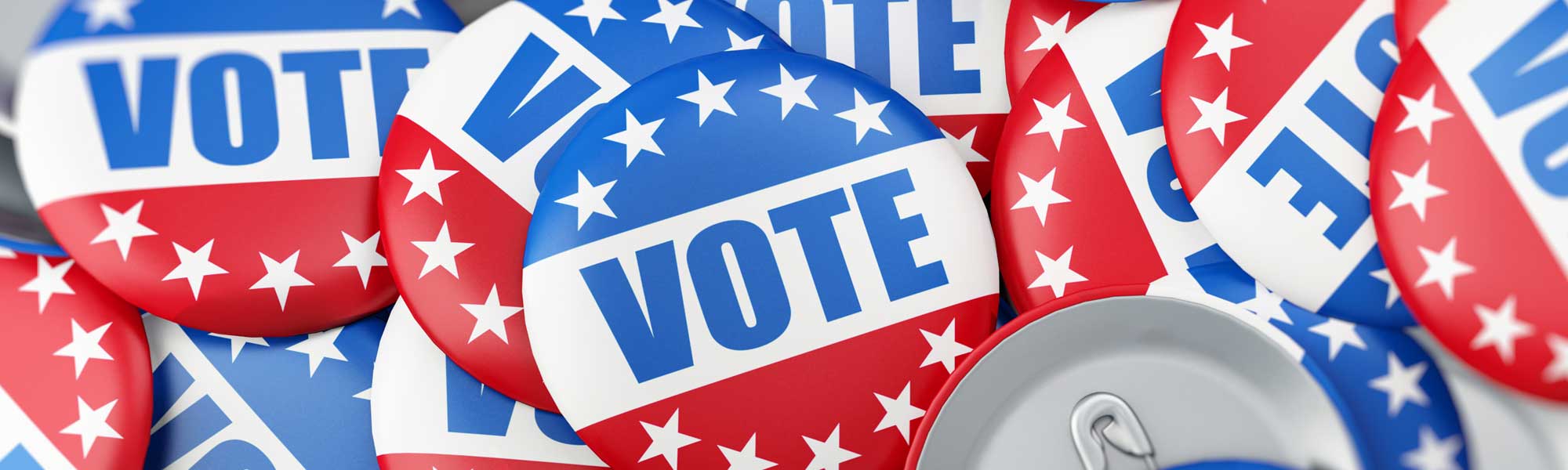 2023 Metro District Election Process - – Rebecca Harris (Walker-Schooler)
Metro Board Openings in 2023
Due to changes in State Election Laws and a move to rotating terms, 2 CP Metro District Board seats are open for election this May for 4-yr. terms
Self-nomination forms are available online at https://cathedralpinesmd.colorado.gov/elections-0 
Important Deadline:
Self-Nomination forms are due February 24, 2023
Write-in Candidate Deadline is February 27, 2023, by 5:00pm
Notice of Cancellation (if applicable) is February 28, 2023
Election (if applicable) is May 2, 2023
Election Process overseen by Teak Simonton, our Designated Election Official (DEO)
Requirements to run for Metro District Board Seat are (defined as Eligible Elector):
Registered to Vote in Colorado AND either;
Resident of the District, or
The owner (or spouse of the owner) of taxable real or personal property situated in the District 
Non-compensated position
Normally requires 15-20 hr. commitment/month

Current Status of Election:
Self Nominations received: 4
Seats up for Election: 2
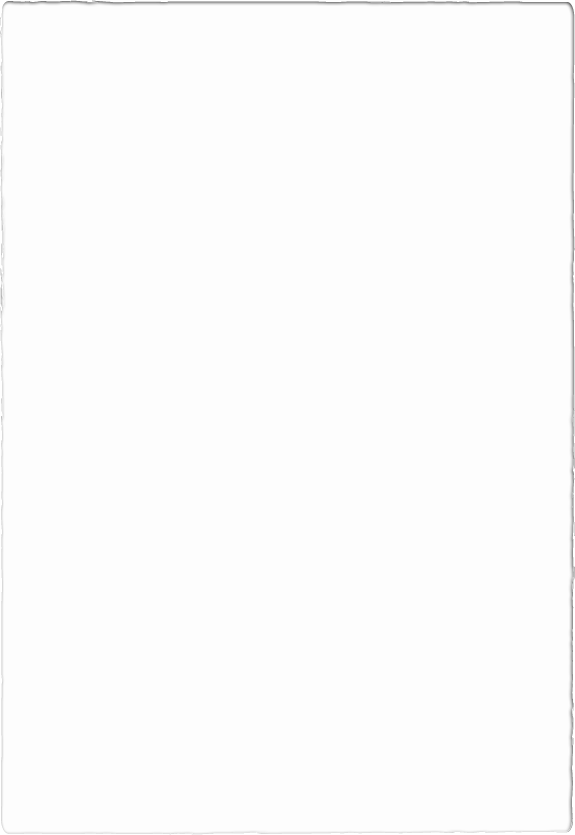 2023 Metro District Election Process – Rebecca Harris
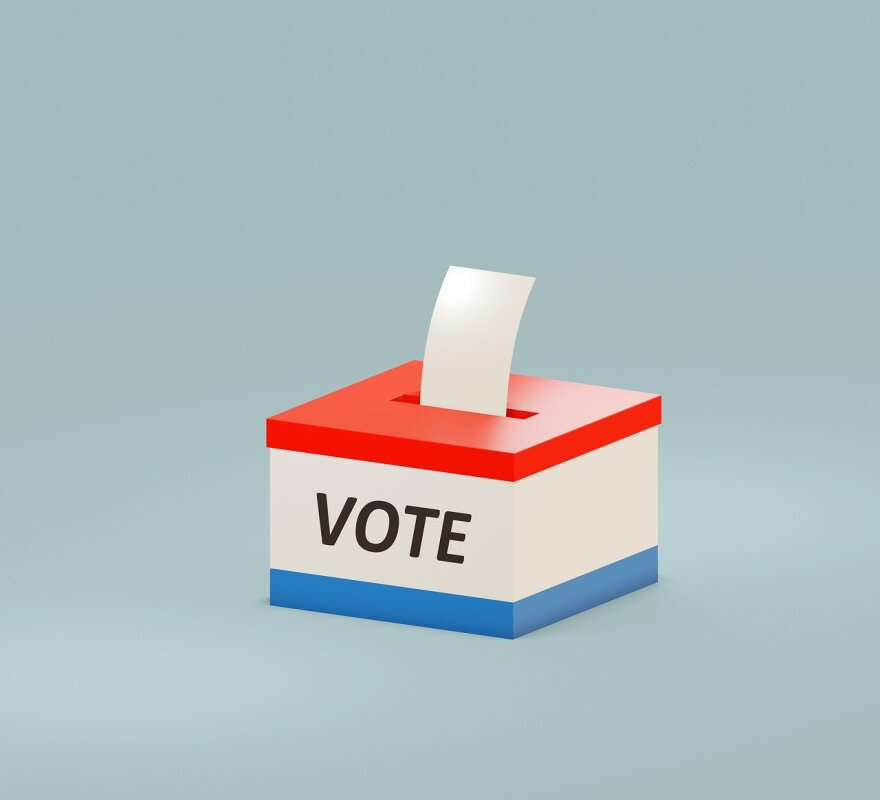 Cost of an Election:
If the same number of nominations are received for the number of seats available, the Election can be cancelled, and those Nominees are elected to the open seats at the May Board meeting
If more nominations are received than seats available, the Election will be held May 2, 2023 via El Paso County mail-in ballots sent to all registered voters in community
Based upon election results, the two candidates receiving the highest number of votes will be seated at the May Metro Board meeting
An election cost for Cathedral Pines Metro District are estimated to be $25,000-30,000 to compensate required Designated Election Official and judges, necessary legal counsel guidance, and materials to hold an election (ballots, postage, etc.)
Cathedral Pines has included the anticipated cost in the adopted 2023 budget
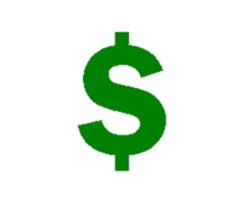 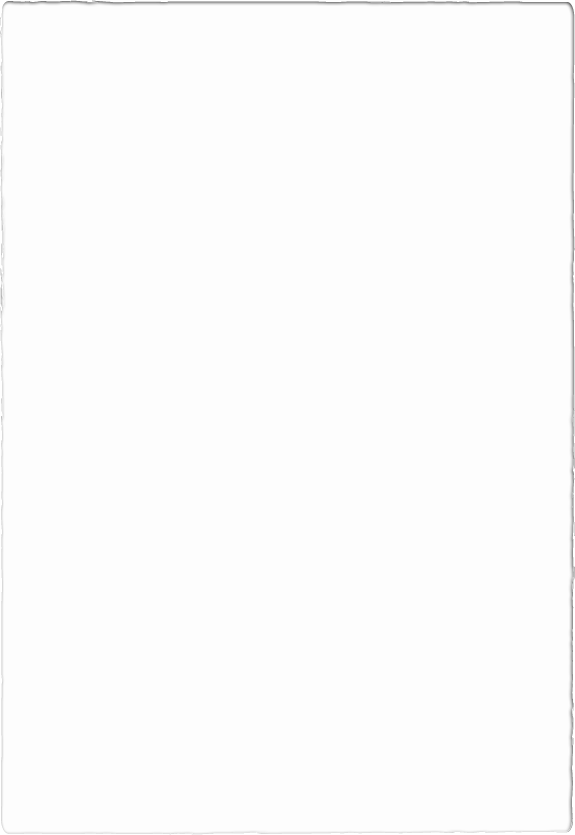 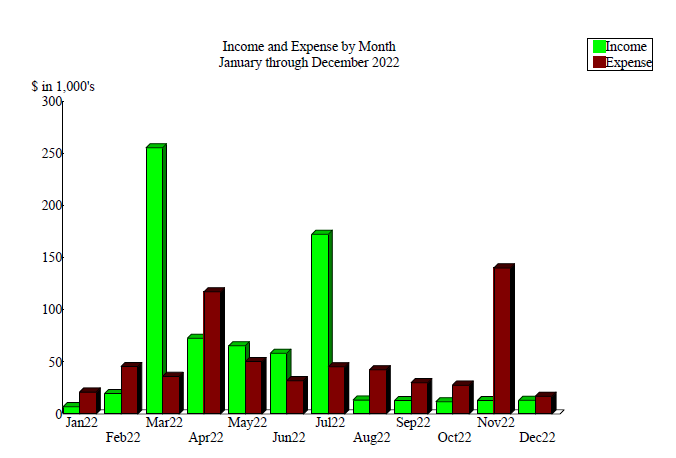 2022 Metro District Accomplishments
Financial Performance
Minimize impact of unexpected expenses
		Board Election
		Irrigation System Breakdowns
Manage shortfall in projected Lodge rentals by reducing expenses
Continue to build Contingency and Reserve Funds
Fund Lodge improvements through operating budget
Maintain Mill Levy
Pursue FEMA Claim
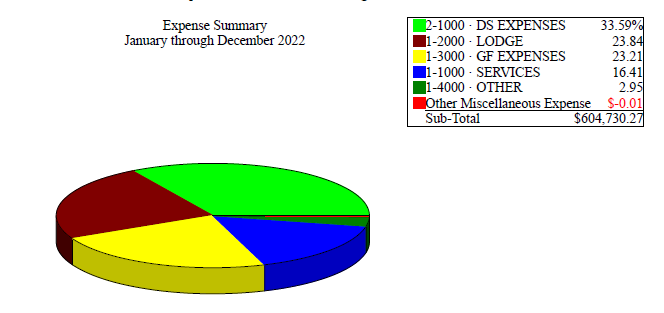 *Unaudited Financials
*Unaudited Financials
*Unaudited Financials
2023 Metro Board Financial Objectives
Financial Objectives
Improve financial performance of Lodge
Explore Special District Infrastructure Grants (part of HB 22-1151)
Maintain Mill Levy for 2023
Fully fund irrigation system replacement out of operating funds
Manage Capital Spending plan
Collect outstanding FEMA Claim (+/- $50,000)
Continue to strengthen Contingency and Reserve funds
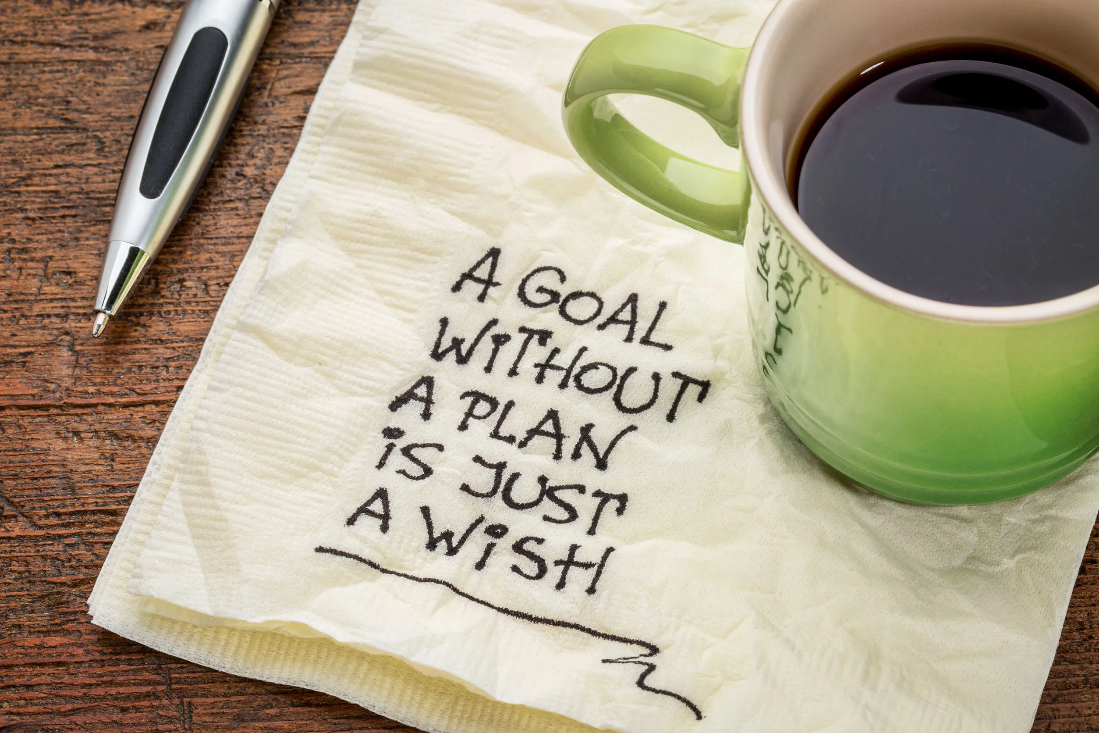 Conclusion
This Board’s goal is to make decisions that it feels are in the best interest of the community, based upon resident feedback, economic considerations, and additional research that guides those decisions
Are there areas of concern that you would like us to pursue that we are not?
Please sign up on our new Metro District e-mail list before leaving.  You will receive our monthly newsletter, relevant Metro District announcements, and community surveys seeking your feedback
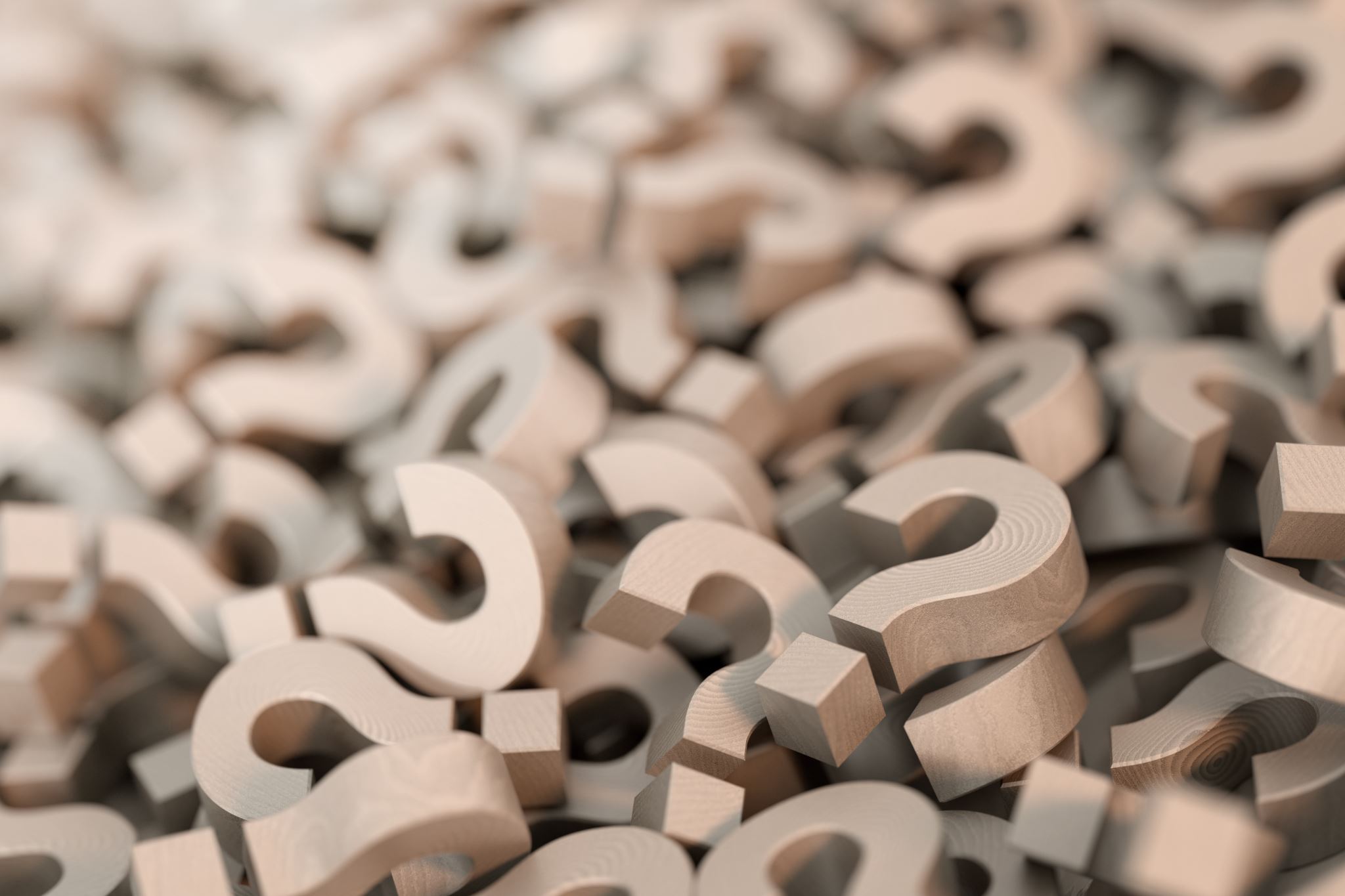 Questions and Answers with our Homeowners